Клеточное строение организма. Свойства растительной клетки
6 класс
КЛАССИФИКАЦИЯ РАСТЕНИЙ ПО ЧИСЛУ КЛЕТОК
одноклеточные
многоклеточные
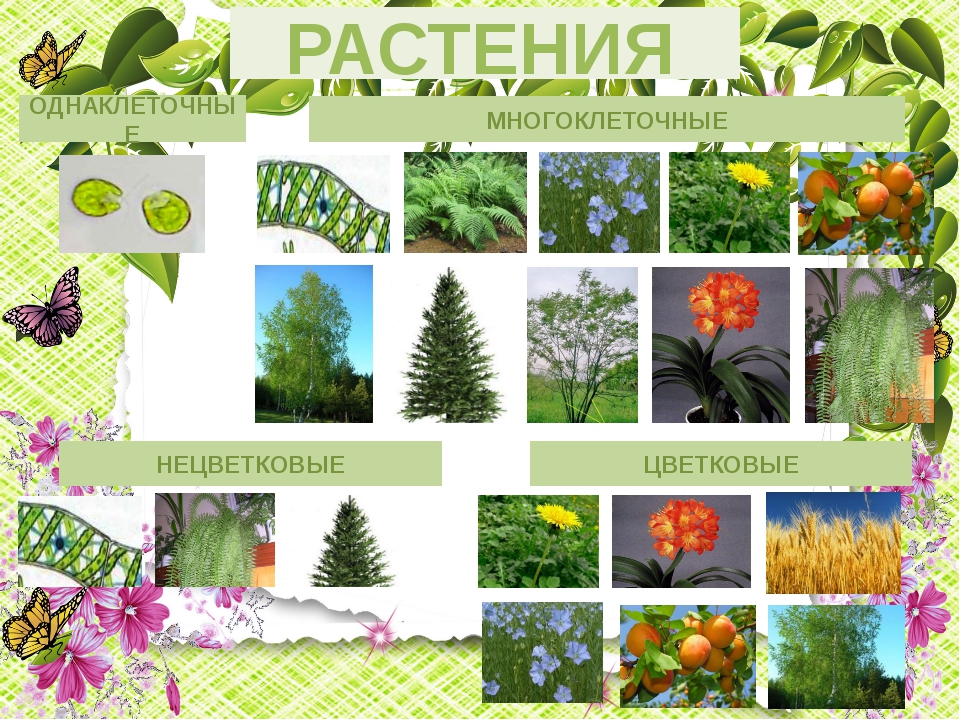 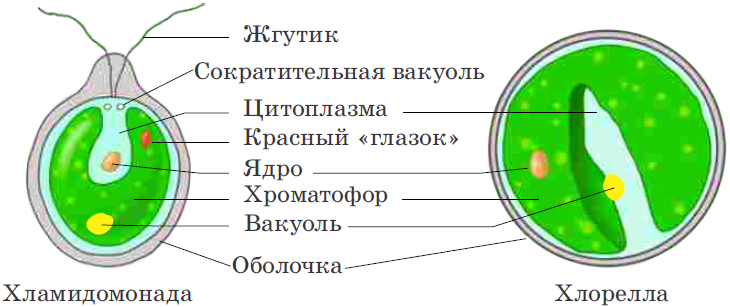 СТРОЕНИЕ РАСТИТЕЛЬНОЙ КЛЕТКИ
8
7
1 – МЕМБРАНА
2 – ЦИТОПЛАЗМА
3 – ЯДРО
4 – ЯДРЫШКО
5 – ХЛОРОПЛАСТЫ
6 – ВАКУОЛИ
7 – КЛЕТОЧНАЯ СТЕНКА
8 - ПОРА
!
!
!
ПРОЦЕССЫ ЖИЗНЕДЕЯТЕЛЬНОСТИ КЛЕТКИ
ПИТАНИЕ
ПРОЦЕССЫ ЖИЗНЕДЕЯТЕЛЬНОСТИ КЛЕТКИ
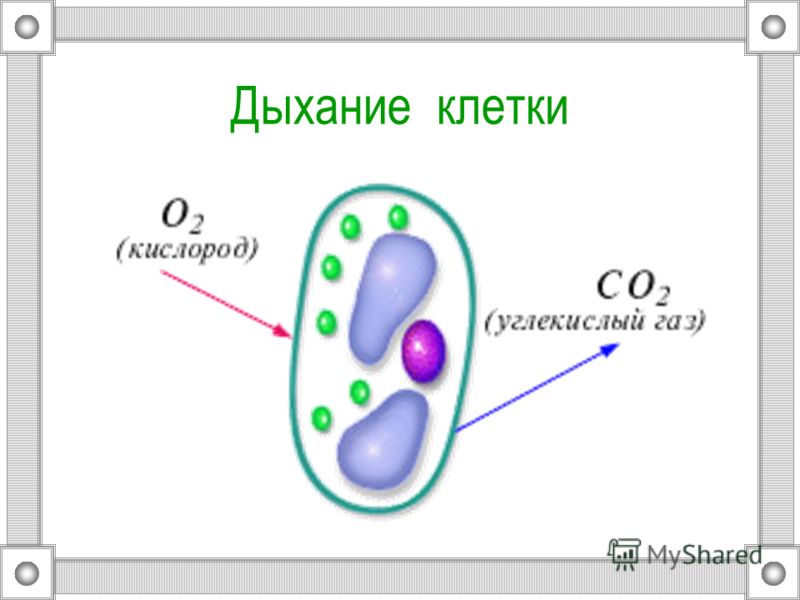 ДЫХАНИЕ
ПРОЦЕССЫ ЖИЗНЕДЕЯТЕЛЬНОСТИ КЛЕТКИ
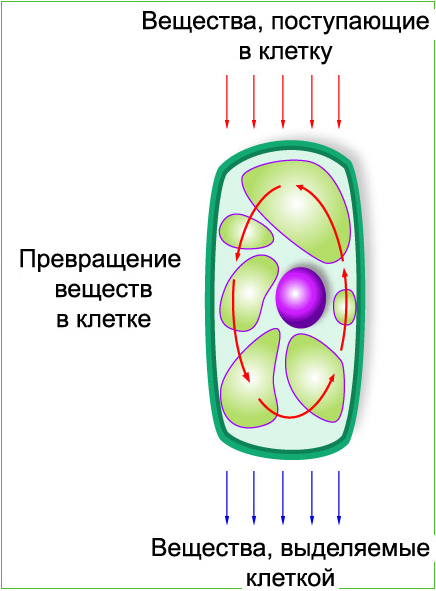 ОБМЕН ВЕЩЕСТВ И ЭНЕРГИИ
ПРОЦЕССЫ ЖИЗНЕДЕЯТЕЛЬНОСТИ КЛЕТКИ
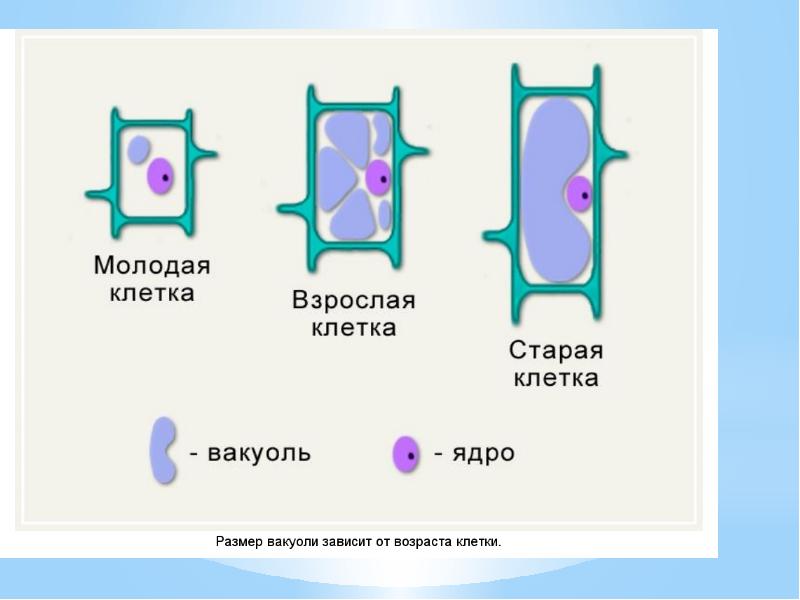 РОСТ И РАЗВИТИЕ
ПРОЦЕССЫ ЖИЗНЕДЕЯТЕЛЬНОСТИ КЛЕТКИ
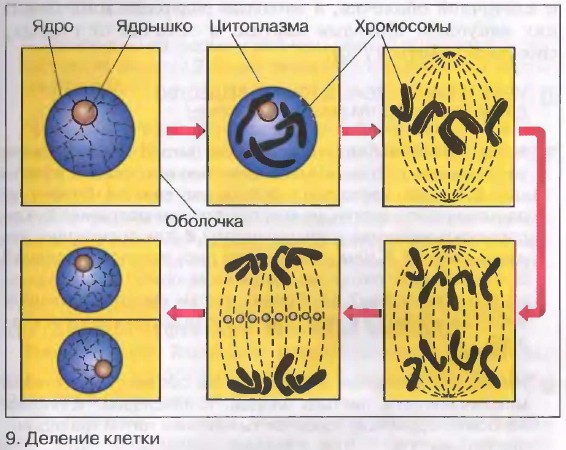 ДЕЛЕНИЕ КЛЕТКИ
КЛЕТКА - БИОСИСТЕМА